CHEMICAL REACTIONS
What is a CHEMICAL REACTION?
A chemical change means a chemical reaction took place
A chemical reaction has taken place when a substance reacts with another substance to form a NEW substance with NEW properties


Describing Chemical Reactions: 
https://www.youtube.com/watch?v=izZHp7pdxjU
Chemical Reaction
The Law of Conservation of Mass states that mass is neither created nor destroyed in chemical reactions. Mass of reactants = Mass of products
Atoms within the reactants REARRANGE to form a new substance. 






		Reactants -------------- Products
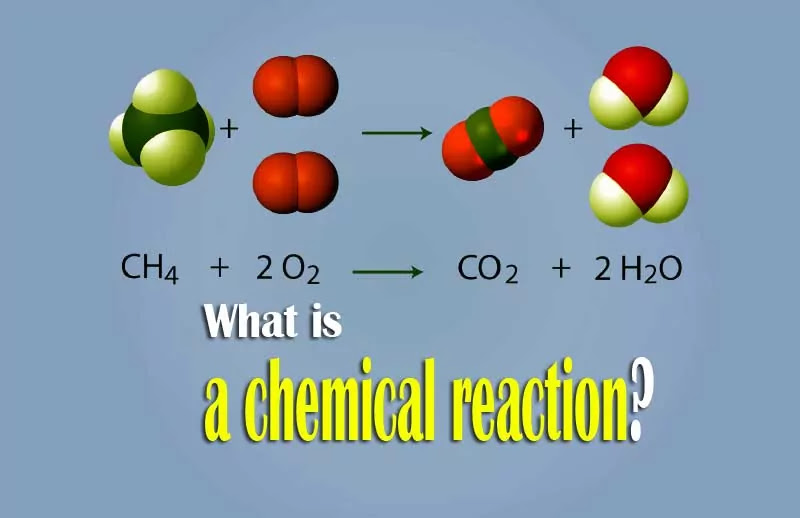 [Speaker Notes: dates from Antoine Lavoisier's 1789]
[Speaker Notes: Synthesis or combination reactions
Decomposition or analysis reactions
Single replacement, single displacement, or substitution reactions
Double replacement, double displacement, or metathesis reactions]
Types of Chemical Reactions
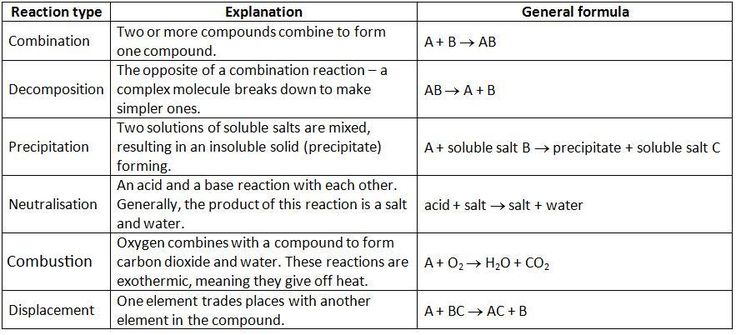 Name the type of Chemical Reaction
8 Fe + S8 → 8 FeS			

2 H2O → 2 H2 + O2		
	
Zn + 2 HCl → ZnCl2 + H2
Name the type of Chemical Reaction
8 Fe + S8 → 8 FeS			Synthesis
2 H2O → 2 H2 + O2			Decomposition

Zn + 2 HCl → ZnCl2 + H2		Double Replacement
Examples of chemical reactions in everyday life
photosynthesis, 
rust, 
baking, 
digestion, 
combustion, 
chemical batteries, 
fermentation, 
washing with soap and water.
Assignment: Design an Experiment
Plan and Conduct: an experiment to test the effectiveness of baking soda and different types and concentrations of vinegar in producing CO2. 

What risks are associated with gas production in an enclosed space?
Evaluate your model.
[Speaker Notes: What risks are associated with gas production in an enclosed space?
Evaluate your model.]
Assignment: Research a Chemical Reaction
. 

Coke and mentos
Invisible ink
Elephant toothpaste
Steel wool and 9V battery
Milk to plastic
Vinegar and baking soda
[Speaker Notes: What risks are associated with gas production in an enclosed space?
Evaluate your model.]